小目標①　健康管理・衛生管理に関することを身につける。
学習３
水の重要性、摂取方法について
学習３
①水の重要性について知る。
考えてみよう
生活の中で水を使っている場面に〇をつけましょう。
0:00
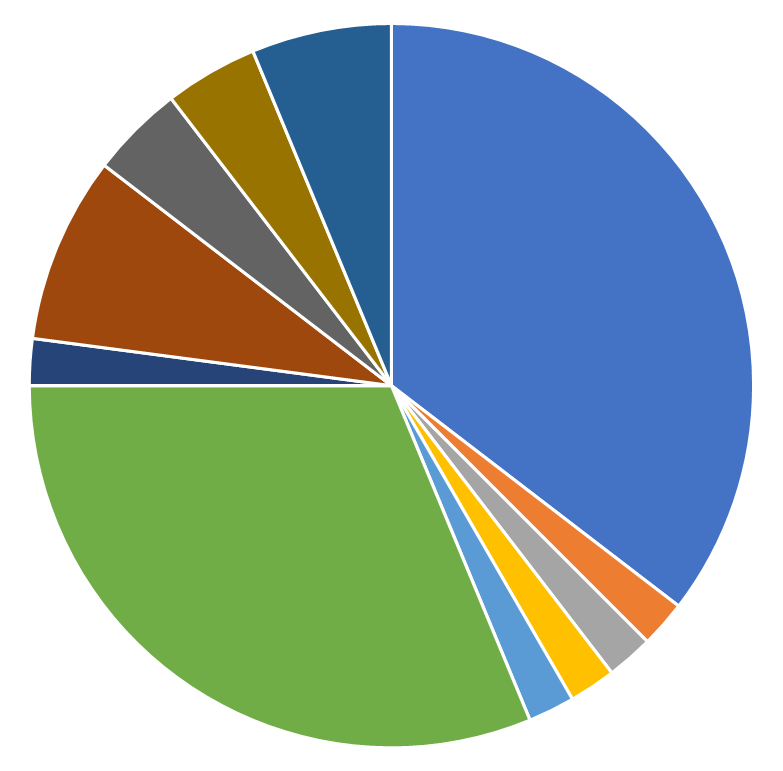 22:00
20:30
おふろ
すいみん
19:30
それぞれの場面で
水が使えないと
こまることを
考えてみましょう。
宿題・勉強
夕食
18:30
洗顔
歯みがき
遊ぶ
6:30
したく
朝食
7:00
下校
7:30
16:30
登校
8:00
16:00
学校
8:30
12:00
生活の中で水を使っているのは
どのような場面ですか？
発表してみよう
それぞれの場面で水が使えないと
こまることはありますか？
水が止まると・・・
ふろ
お風呂
飲み水
あら
手を洗う
せんたく
りょうり
料理
トイレ
水は生きるうえで、とても大切！